Therapeutic modality employing bee venom acupuncture for controlling of chronic low back painAliaa El Gendy, PhDResearcher at the National research CenterCairo - Egypt
Low back pain or lumbago (/lʌmˈbeɪɡoʊ/) is a common disorder involving the muscles and bones of the back. It affects about 40% of people at some point in their lives. Low back pain (often abbreviated as LBP) may be classified by duration as acute (pain lasting less than 6 weeks), sub-chronic (6 to 12 weeks), or chronic (more than 12 weeks).
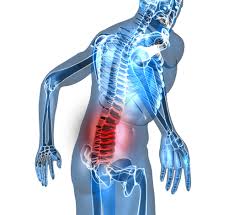 History
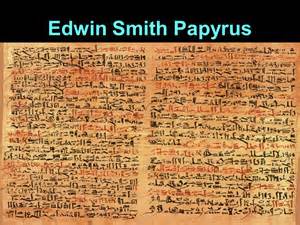 Low back pain has been with humans since at least the Bronze Age. Edwin Smith Papyrus, dating to about 1500 BCE – describes a diagnostic test and treatment for a vertebral sprain.
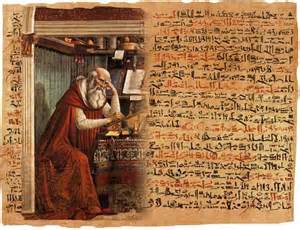 History
Hippocrates (c. 460 BCE – c. 370 BCE) was the first to use a term for sciatic pain and low back pain . Physicians through the end of the first millennium did not attempt back surgery and recommended watchful waiting.
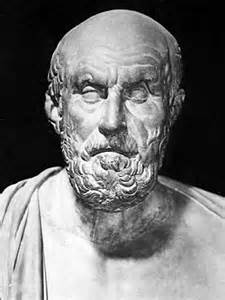 Harvey Williams Cushing
In the early 20th century, American neurosurgeon Harvey Williams Cushing increased the acceptance of surgical treatments for low back pain.
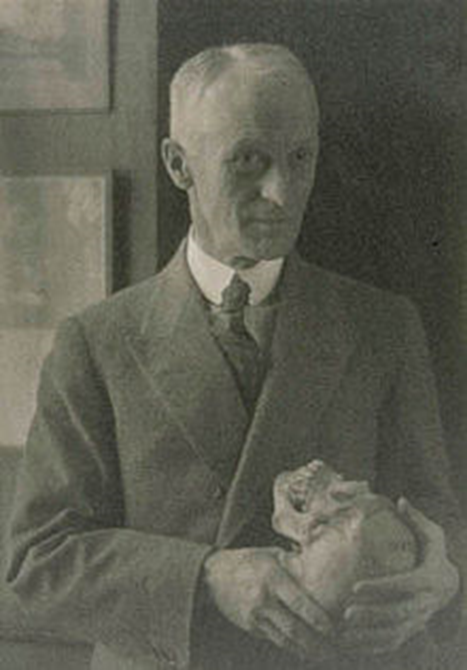 Incidence Rate
It is not clear whether men or women have higher rates of low back pain. A 2012 review reported a rate of 9.6% among males and 8.7% among females.
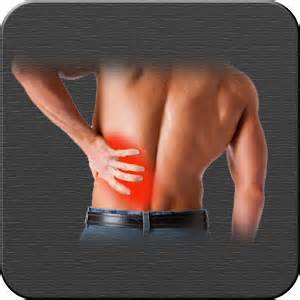 However, another 2012 review found a higher rate in females which the reviewers felt was possibly due to osteoporosis, menstruation, and pregnancy among women, or possibly because women were more willing to report pain than men.
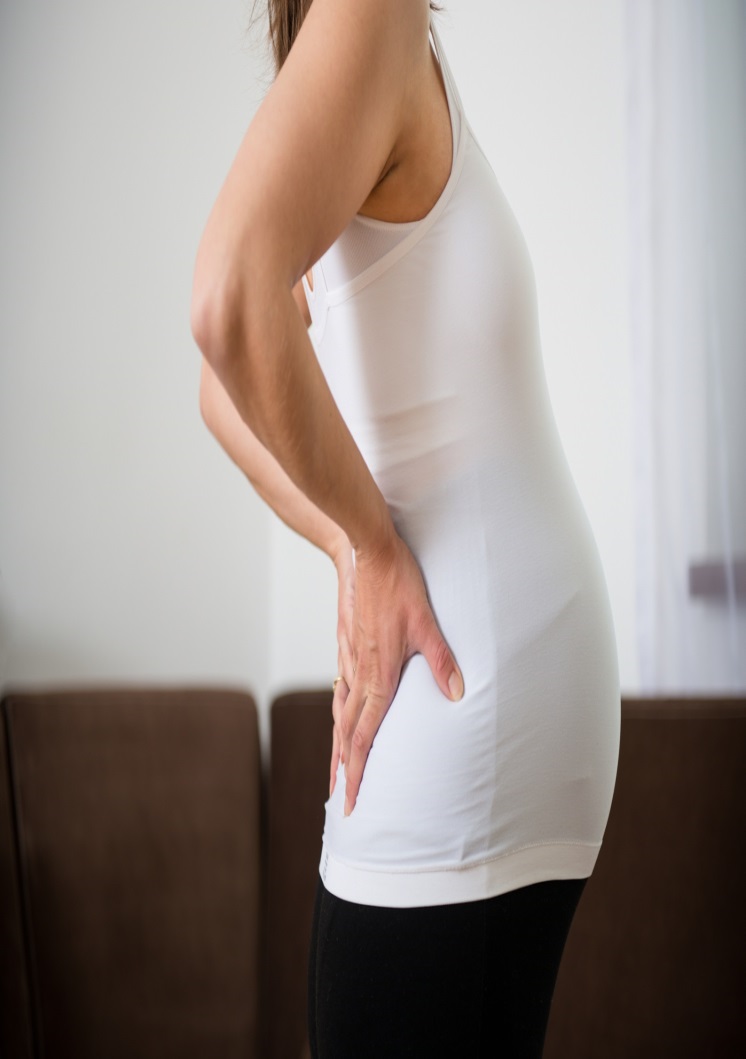 What is the magnitude of the problem?
Low back pain results in large economic costs. In the United States, it is the most common type of pain in adults, responsible for a large number of missed work days. It was estimated to be responsible for $90 billion in annual health care costs .
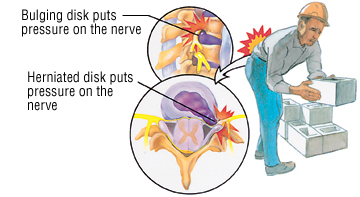 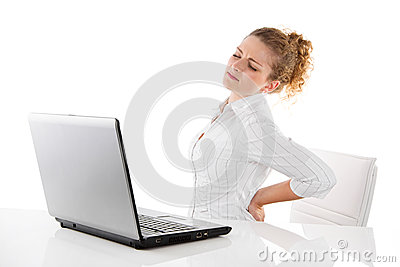 Causes of LBP
Causes of LBP
Musculoskeletal - mechanical (including muscle strain, muscle spasm, or osteoarthritis); herniated nucleus pulposus, herniated disk; spinal stenosis; or compression fracture
Inflammatory - HLA-B27 associated arthritis including ankylosing spondylitis, reactive arthritis, psoriatic arthritis, and inflammatory bowel disease
Malignancy - bone metastasis from lung, breast, prostate, thyroid, among others
Infectious - osteomyelitis; abscess
Sprains and strains account for most acute back pain. Sprains are caused by overstretching or tearing ligaments, and strains are tears in tendon or muscle.
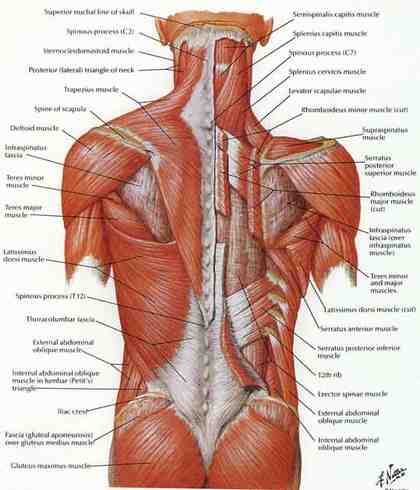 Intervertebral disc degeneration is one of the most common mechanical causes of low back pain, and it occurs when the usually rubbery discs lose integrity as a normal process of aging.
Herniated  Discs
Herniated or ruptured discs can occur when the intervertebral discs become compressed and bulge outward (herniation) or rupture .
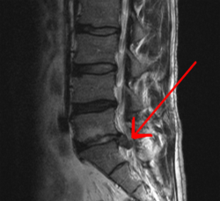 Sciatica is a form of radiculopathy caused by compression of the sciatic nerve .
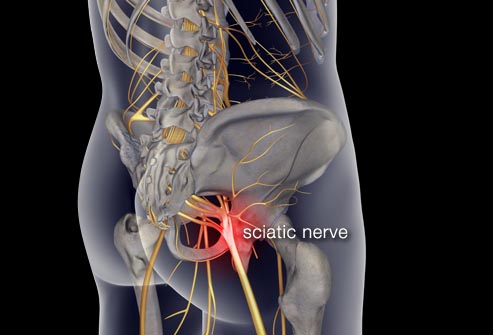 Spondylolisthesis is a condition in which a vertebra of the lower spine slips out of place, pinching the nerves exiting the spinal column.
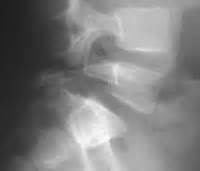 Spinal stenosis is a narrowing of the spinal column that puts pressure on the spinal cord and nerves .
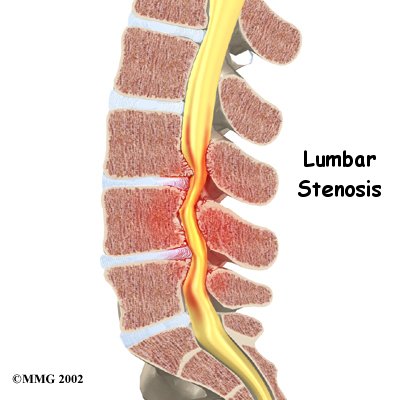 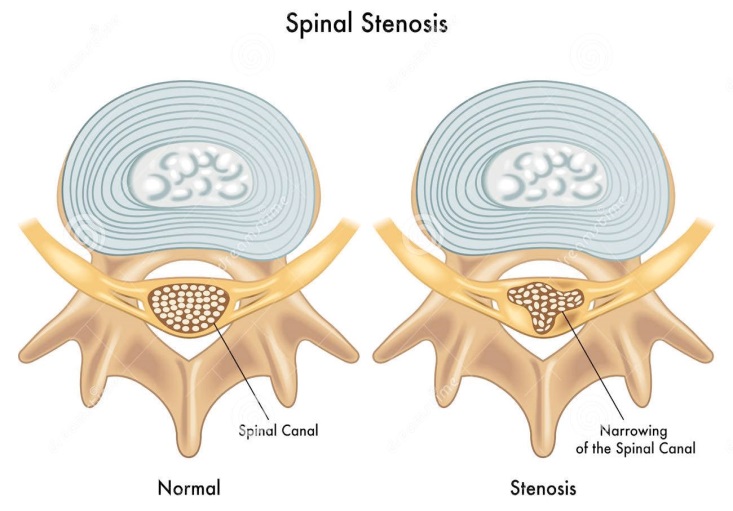 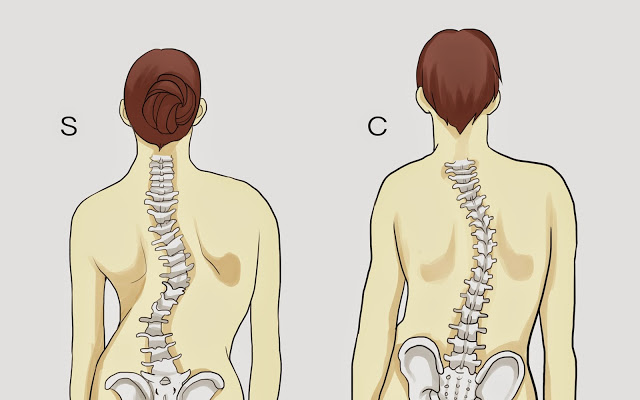 Skeletal irregularities include scoliosis, a curvature of the spine that does not usually cause pain until middle age .
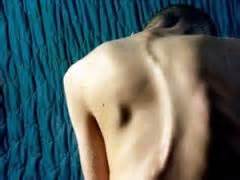 Lordosis,
 an abnormally accentuated arch in the lower back of  the spine.
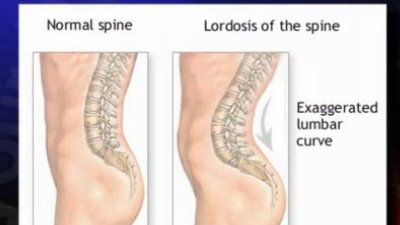 Other underlying conditions that predispose people to low back pain include:
Inflammatory diseases of the joints such as arthritis, including osteoarthritis and rheumatoid arthritis as well as spondylitis, an inflammation of the vertebrae, can also cause low back pain. Spondylitis is also called spondyloarthritis or spondyloarthropathy. 
Osteoporosis is a metabolic bone disease marked by a progressive decrease in bone density and strength, which can lead to painful fractures of the vertebrae. 
Endometriosis is the buildup of uterine tissue in places outside the uterus. 
Fibromyalgia, a chronic pain syndrome involving widespread muscle pain and fatigue.
Prevention
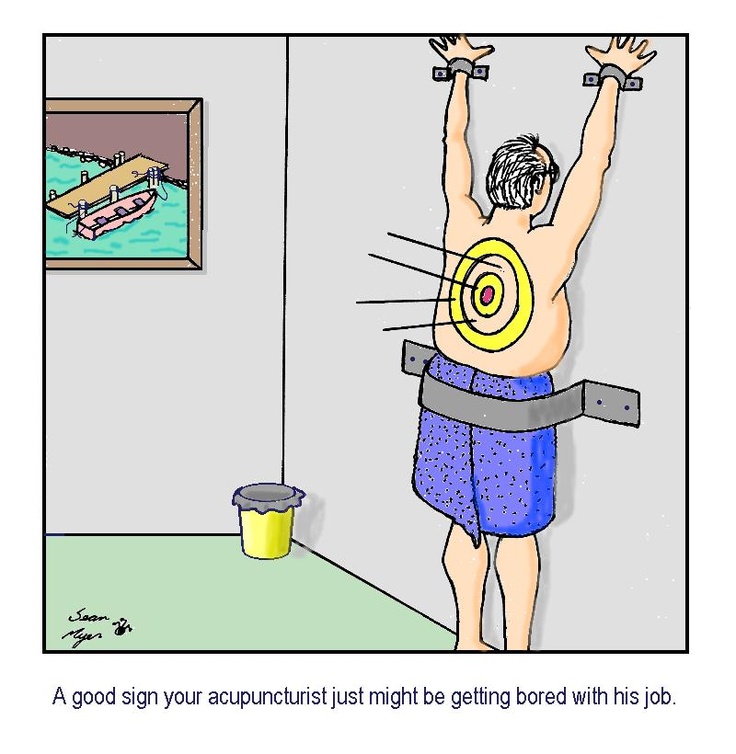 Effective methods to prevent low back pain have not been well developed. Exercise is probably effective in preventing recurrences in those with pain that has lasted more than six weeks.
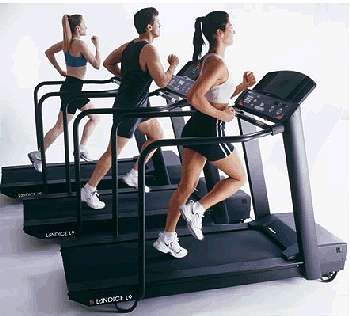 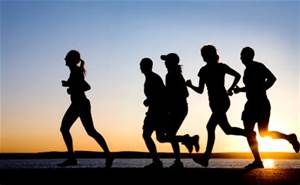 Medium-firm mattresses are more beneficial for chronic pain than firm mattresses.
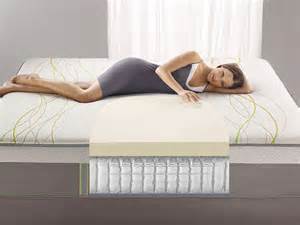 education about proper lifting techniques..
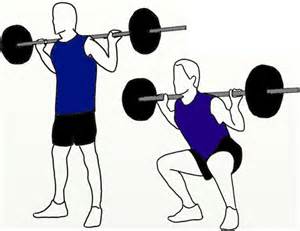 Treatment
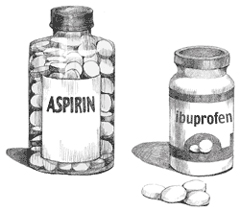 The medication typically recommended first is acetaminophen (paracetamol) or NSAIDs (though not aspirin), and these are enough for most people. Standard doses of acetaminophen are very safe; however, high doses may cause liver problems, and very high doses can be fatal. A 2015 review, however, did not find benefits with acetaminophen. Muscle relaxants may be beneficial.
NSAIDs are more effective for acute episodes than acetaminophen; however, they carry a greater risk of side effects including: kidney failure, stomach ulcers and possibly heart problems.
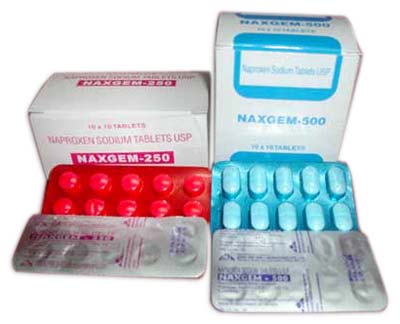 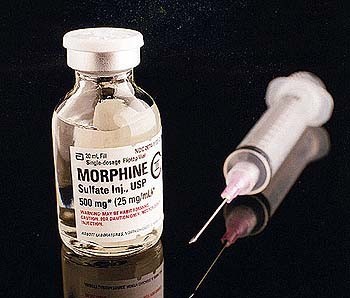 If the pain is still not managed adequately, short term use of opioids such as morphine may be useful. These medications carry a risk of addiction, may have negative interactions with other drugs, and have a greater risk of side effects, including dizziness, nausea, and constipation.
Antidepressants may be effective for treating chronic pain associated with symptoms of depression, but they have a risk of side effects.
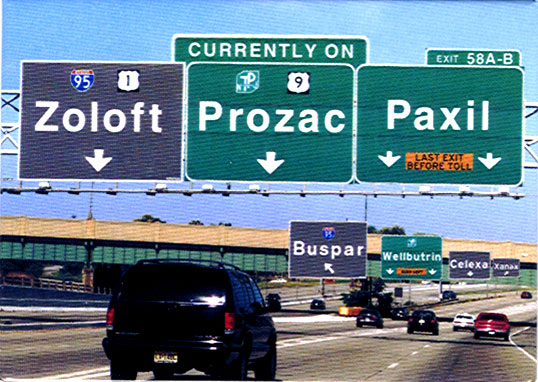 Alternative medicine
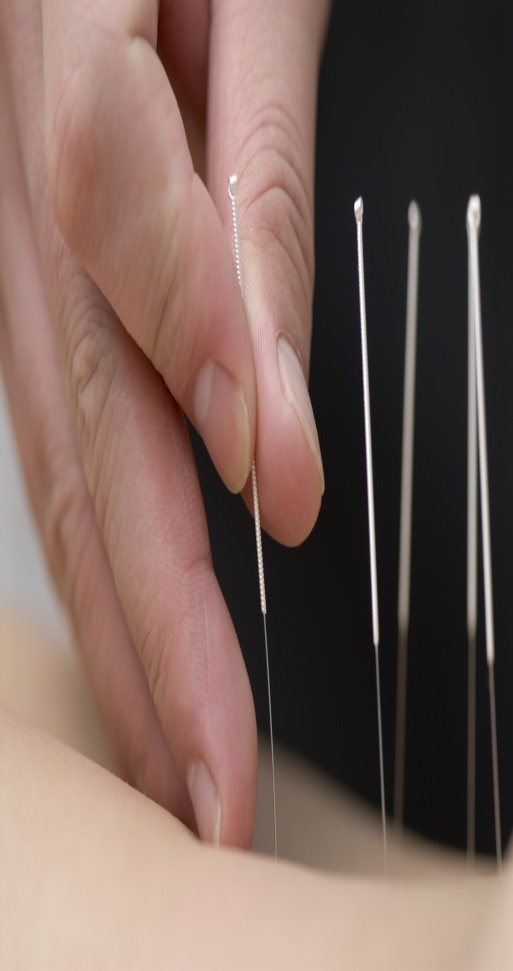 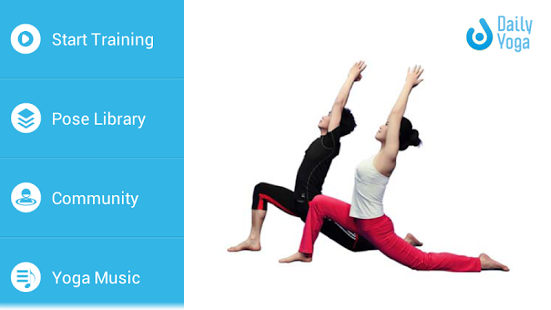 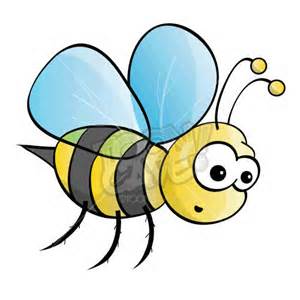 CAM is a term used to describe a diverse group of healing systems that are not presently considered to be part of mainstream medicine. There has been a rise in the use of CAM as a health care option in recent years globally. According to the World Health Organization (WHO), more than three-quarters of the world'population rely upon CAM
Acupuncture is moderately effective for chronic low back pain. It involves the insertion of thin needles into precise points throughout the body. Some practitioners believe this process helps clear away blockages in the body’s life force known as Qi .
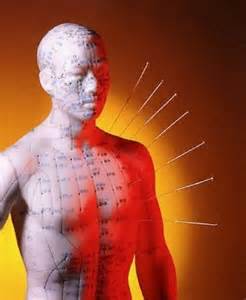 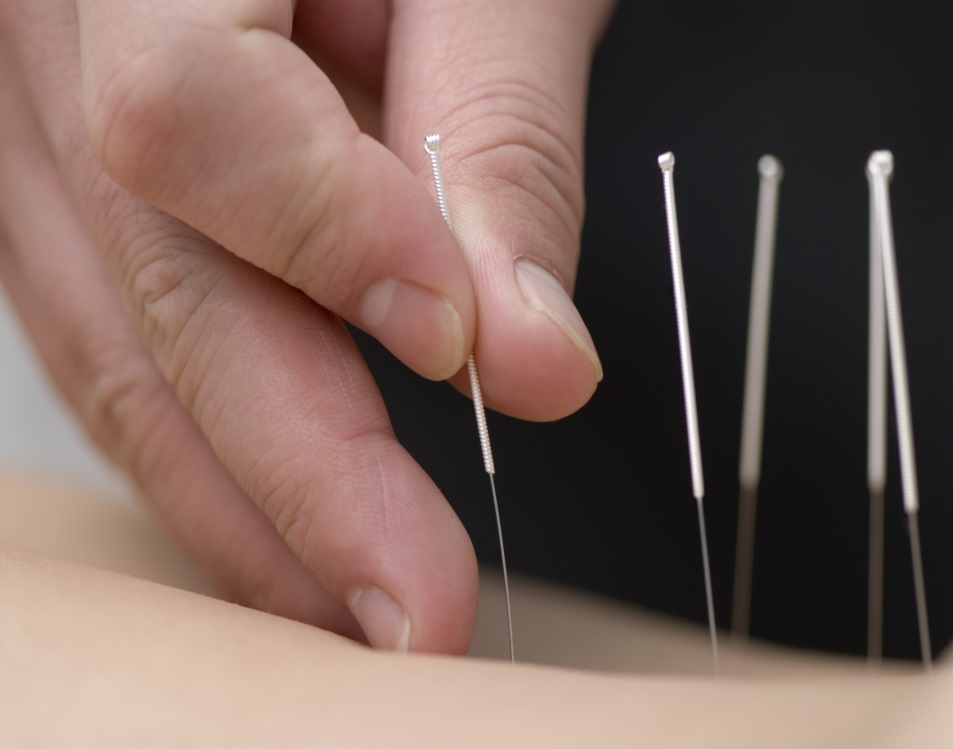 When the needles are inserted and then stimulated (by twisting or passing a low-voltage electrical current through them) naturally occurring painkilling chemicals such as endorphins, serotonin, and acetylcholine are released.
Bee Venom Therapy (BVT) is an ancient therapy that works well in a variety of medical conditions.  With this therapy, bee venom in bee-sized doses is put into acupuncture sites or other critical spots in the skin.  The resulting sting works wonders with arthritis, multiple sclerosis, fractures, sciatica, and many other conditions.
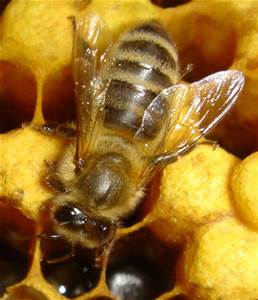 Now why would a naturopathic doctor use this odd therapy?
Because it is safe, effective, and less expensive than other therapies for these problems.  One obstacle is fear of the pain from a sting, but when people realize the benefits gained in pain relief, the sting becomes unimportant.
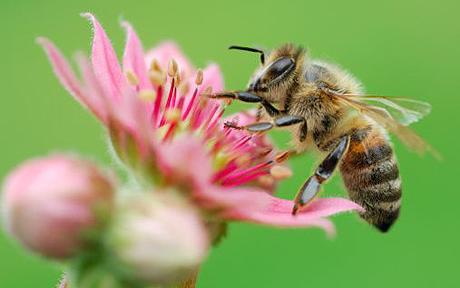 Bee venom acupuncture (BVA), as a kind of herbal acupuncture, exerts not only pharmacological actions from the bioactive compounds isolated from bee venom but also a mechanical function from acupuncture stimulation.
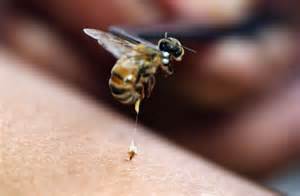 Several studies suggested that the effects of bee venom were intensified by acupuncture stimulations, which may help in reaching therapeutic goals. The anti-nociceptive property of BVA may be explained by the process of counter irritation
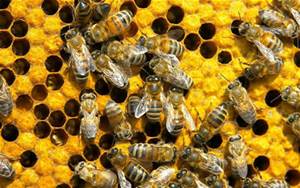 Intelukien 1
Also known as IL-1; IL1F2; IL1-BETA  .The protein encoded by this gene is a member of the interleukin 1 cytokine family. This cytokine is produced by activated macrophages as a proprotein . This cytokine is an important mediator of the inflammatory response, and is involved in a variety of cellular activities, including cell proliferation, differentiation, and apoptosis.
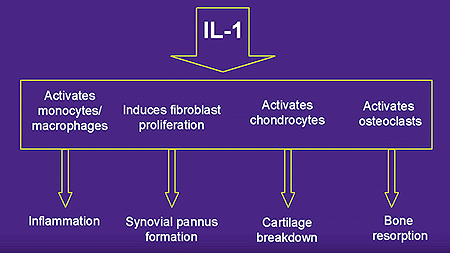 Nuclear factor kappa-B
NF-κB (nuclear factor kappa-light-chain-enhancer of activated B cells) is a protein complex that controls transcription of DNA, cytokine production and cell survival. NF-κB is found in almost all animal cell types and is involved in cellular responses to stimuli such as stress, cytokines, free radicals, ultraviolet irradiation, oxidized LDL, and bacterial or viral antigens
Cont.
NF-κB plays a key role in regulating the immune response to infection (κ light chains are critical components of immunoglobulins). Incorrect regulation of NF-κB has been linked to cancer, inflammatory, and autoimmune diseases, septic shock, viral infection, and improper immune development.
Aim of the work
The aim of this work is to:
1) Compare the efficiency of bee venom acupuncture versus convention therapy as  complementary modalities in the treatment of chronic back pain. 
2) Correlation with serum level of nuclear factor kappa B(NFKB) and Interleukin 1(IL1)  factor  pre- and post treatment.
Patients and Methods
Patients and Methods (Cont.)
Forty female patients with chronic back pain were recruited from the attendants at the complementary clinic of the medical service unit of NRC  in Egypt in a randomized parallel pattern (March 2015-Aug 2015) with written consents after approval of the Medical Ethical Committee.
Patients and Methods (Cont.)
Inclusion criteria were:
Age 30-65 years
Painful restriction of lumbar spine mobility >6 months
On no treatment for 2 weeks prior the study
Verified by lumbar X-ray to diagnose and detect the degenerative changes,
Patients and Methods (Cont.)
Exclusion criteria:
Diabetes mellitus
Neurological deficits
rheumatoid arthritis, ankylosing spondylitis
organ failure, Cancer, Epilepsy, Pregnancy, 
clotting disorders or anticoagulant therapy.
 Previous history of surgery in the back or dislocation or fracture
Patients and Methods (Cont.)
They were allocated to 2 equal groups; 
A. Bee venoum acupuncture group 
B.  Convention drug  group 
On a one to one sequential basis by order of applying for the study.
Patients and Methods (Cont.)
Group A was subjected to bees sting at standard acupoints according to Traditional Chinese. where each patient received 2 sessions weekly for 6 weeks.
GB30
B25
BL40
B37
B57
GB34
LIV3
VAS ,Oswestry Disability Index , serum  NFKB and IL1 were assessed at baseline and after 6 weeks of the end  of the study .
The Oswestry Disability Index
(also known as the Oswestry Low Back Pain Disability Questionnaire) is an extremely important tool that researchers and disability evaluators use to measure a patient's permanent functional disability. The test is considered the ‘gold standard’ of low back functional outcome tool
Results
Age and duration
Weight, height and body mass index
Visual analogue scale
ESR
Pain intensity
Personal care
Lifiting
Walking
Standing
Sleeping
Social
Traveling
NFkβ concentration
IL1 β concentration
IL1 β concentration
Conclusion
Both modes of treatment for LBP show  improvement as regard pain intensity, disability and quality of life being more evident in the bee venom group with no side effects .
Recommendations
Recommendations
Encouraging patients with chronic LBP to use complementary modalities to overcome the serious side effects of analgesic (NSAI) and steroid treatment. 
.
Recommendations (Cont.)
Encouraging medical personnel to gain more knowledge about complementary modalities, and to have good practice before aiming to use it.
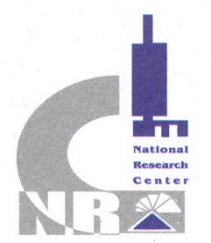 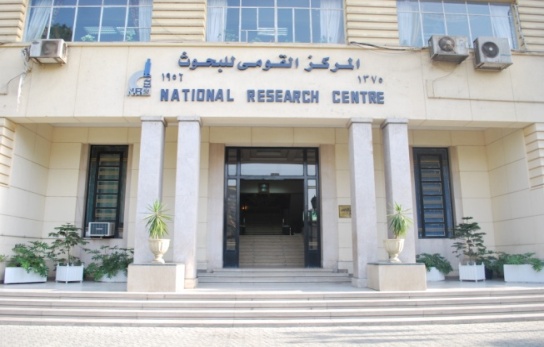 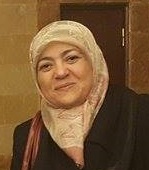 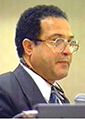 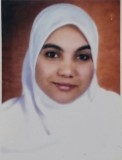 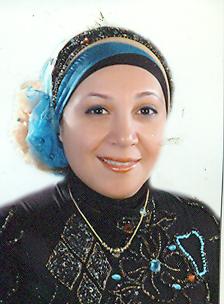 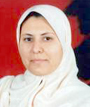 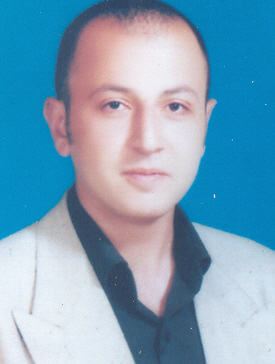 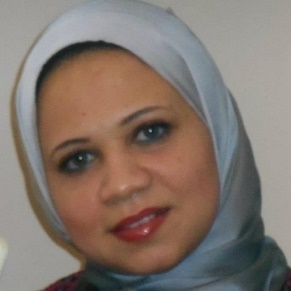 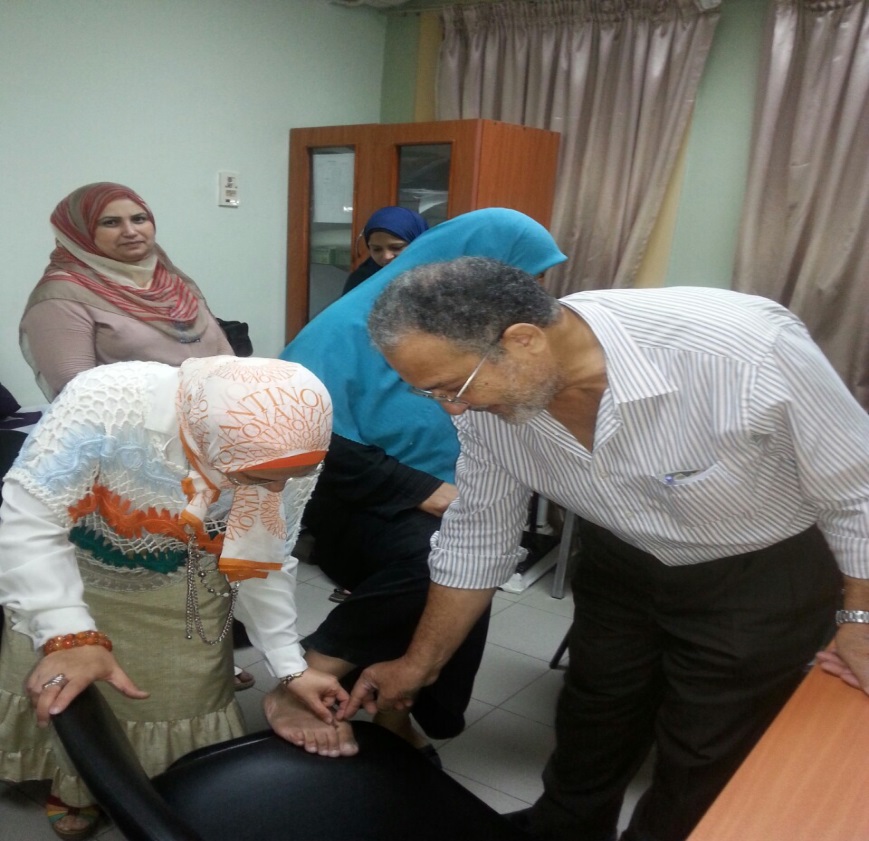 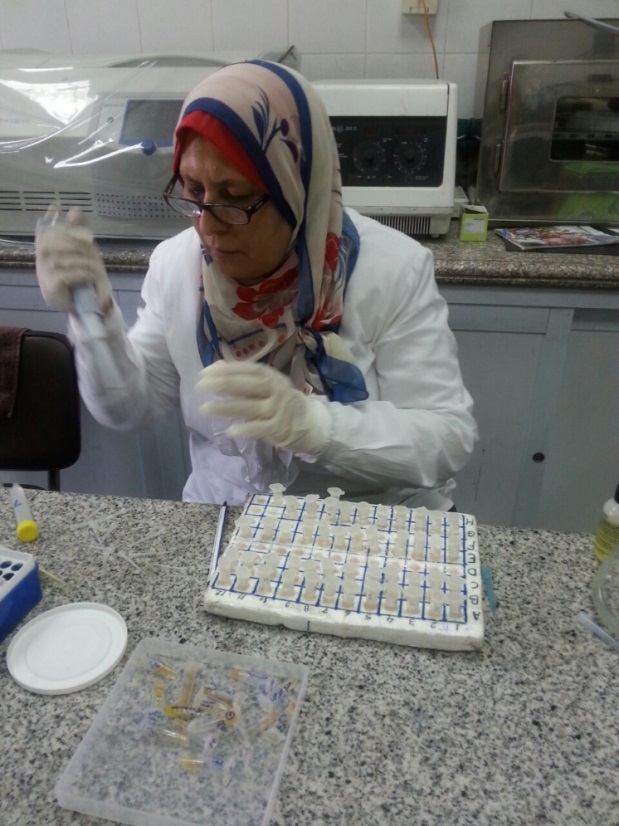 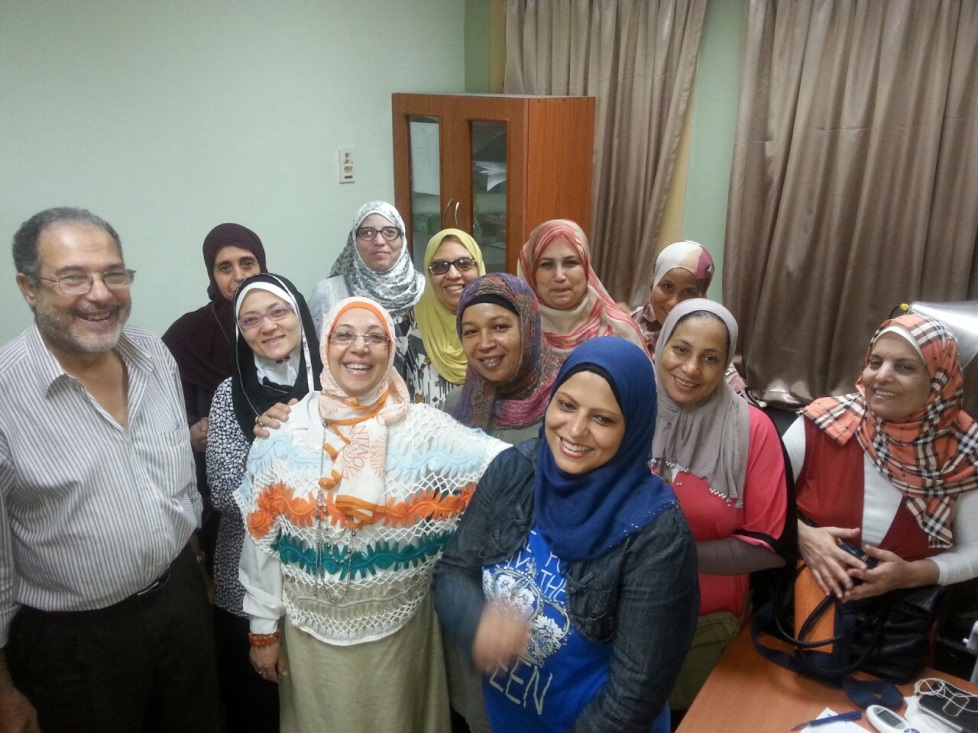 Thank You
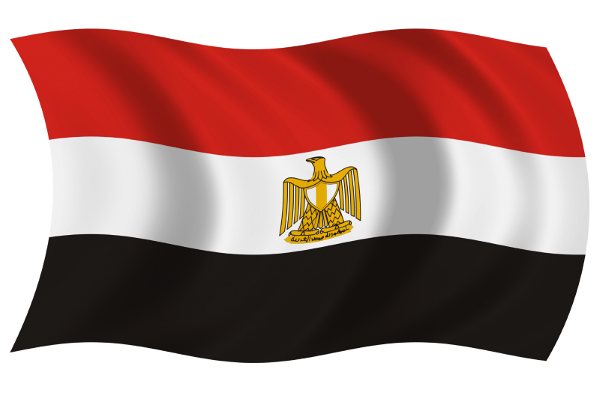 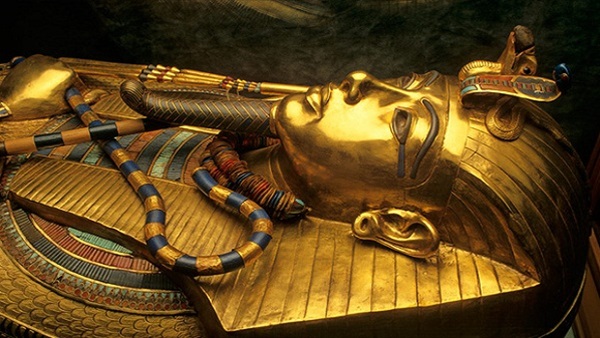 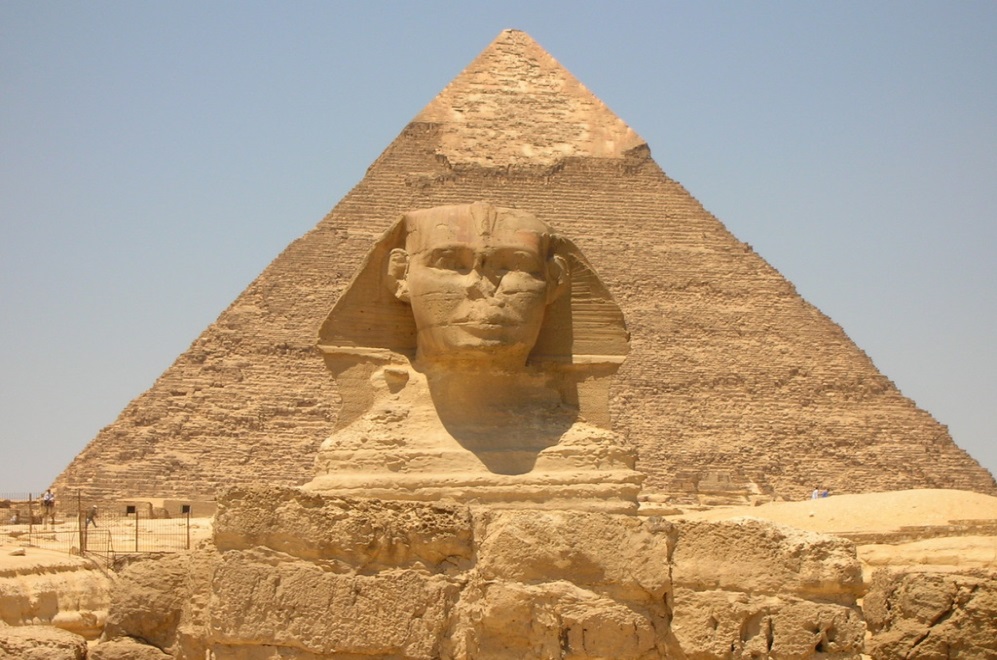